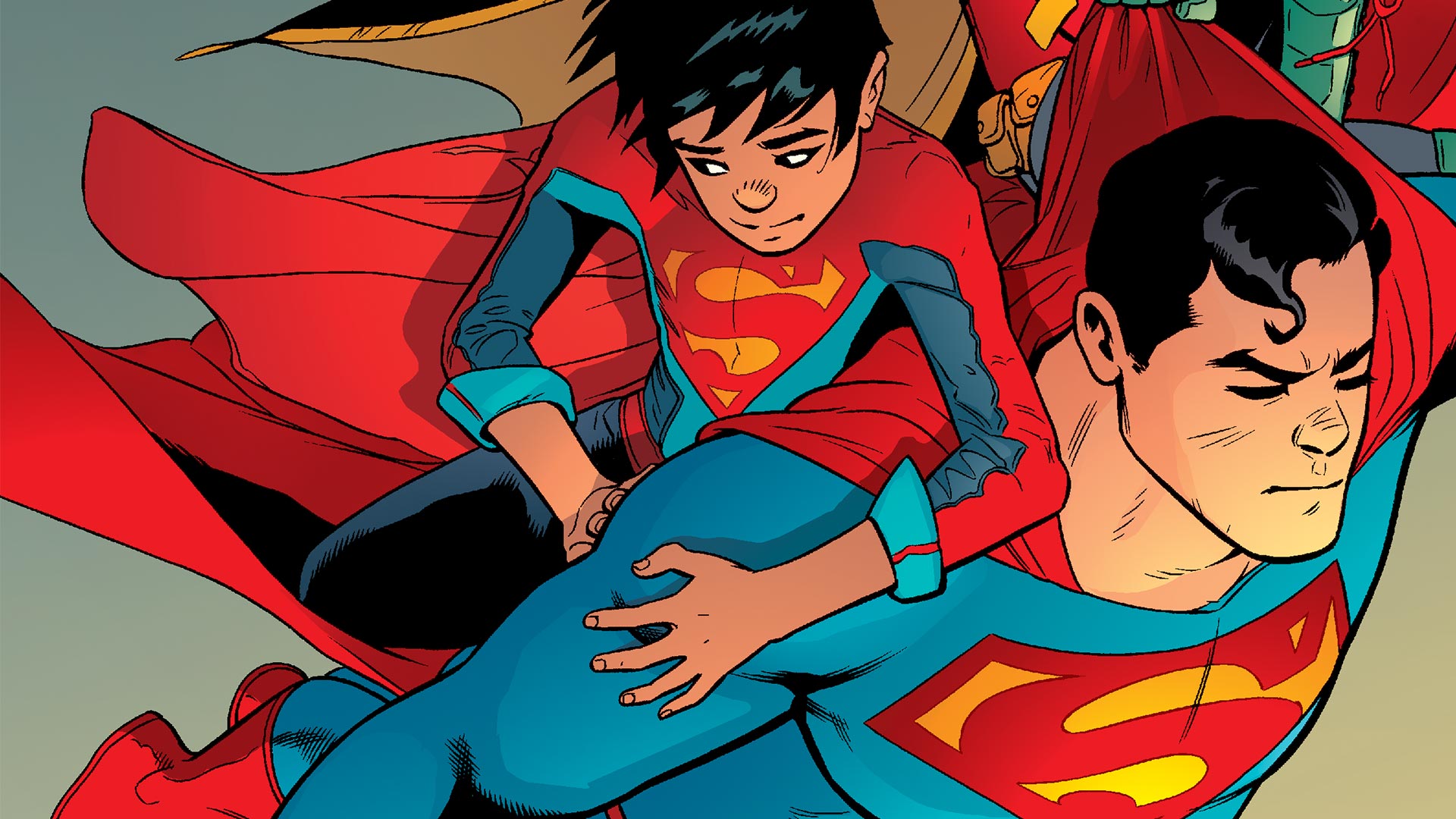 Jak superbohaterowie wyjaśniają teorię przywiązania
Michał Siromski
Stowarzyszenie Gildia Superbohaterów
Teoria przywiązania
relacja z bliskim dorosłym w dzieciństwie 
jest matrycą dla relacji w dalszym toku życia
Cykl rozwoju przywiązania
Style przywiązania
ufny
lękowy - ambiwalentny
lękowy - unikający
zdezorganizowany
Styl ufny
emocjonalna bliskość
intymność, ale i granice
wzajemna akceptacja
wsparcie w trudnych chwilach
skuteczne zaspokajanie potrzeb dziecka
Styl ufny
jako dorosły
 
lepsza samokontrola
polega na innych
chętnie podejmuje wyzwania
łatwość w nawiązywaniu relacji
empatia
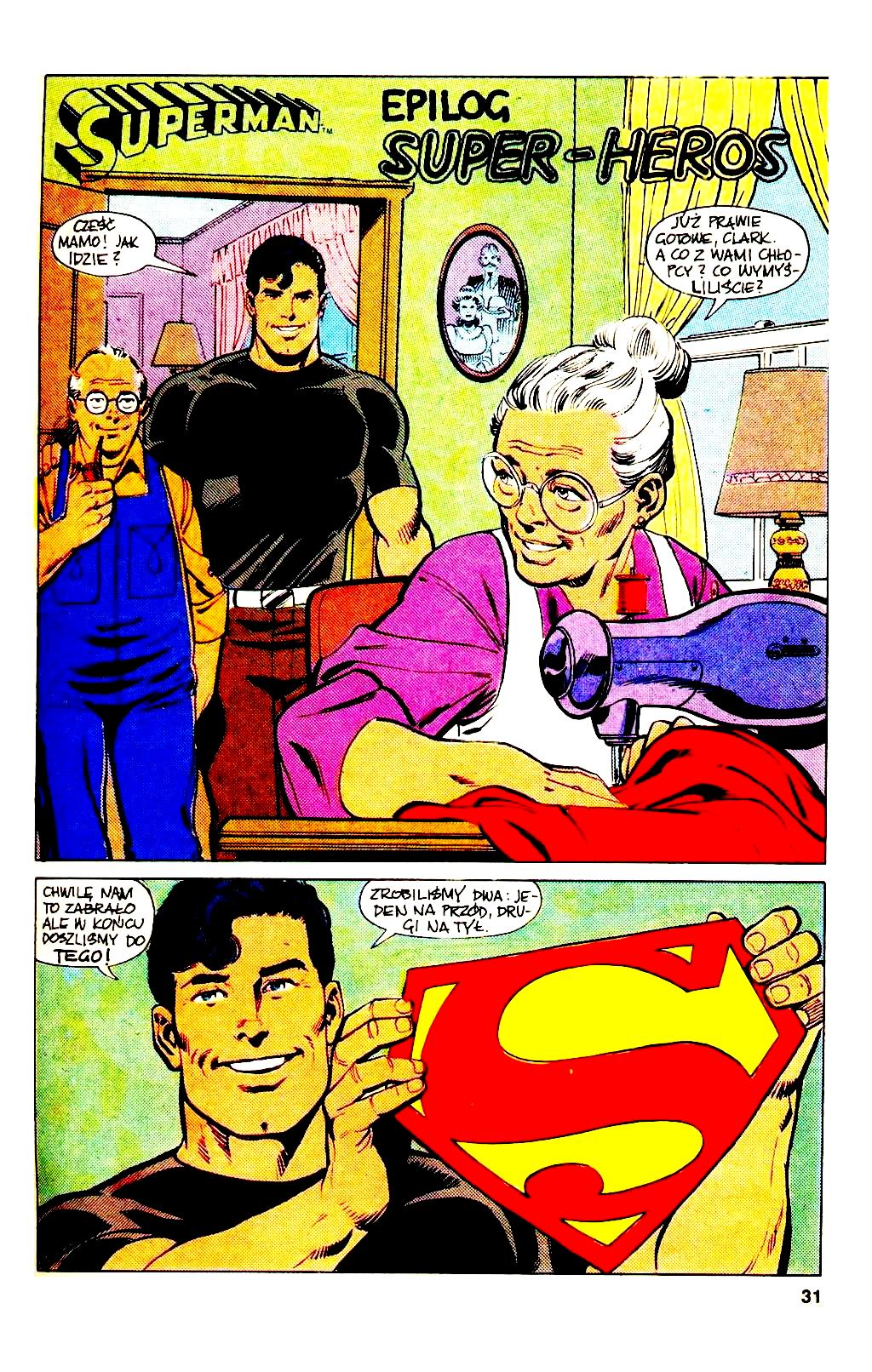 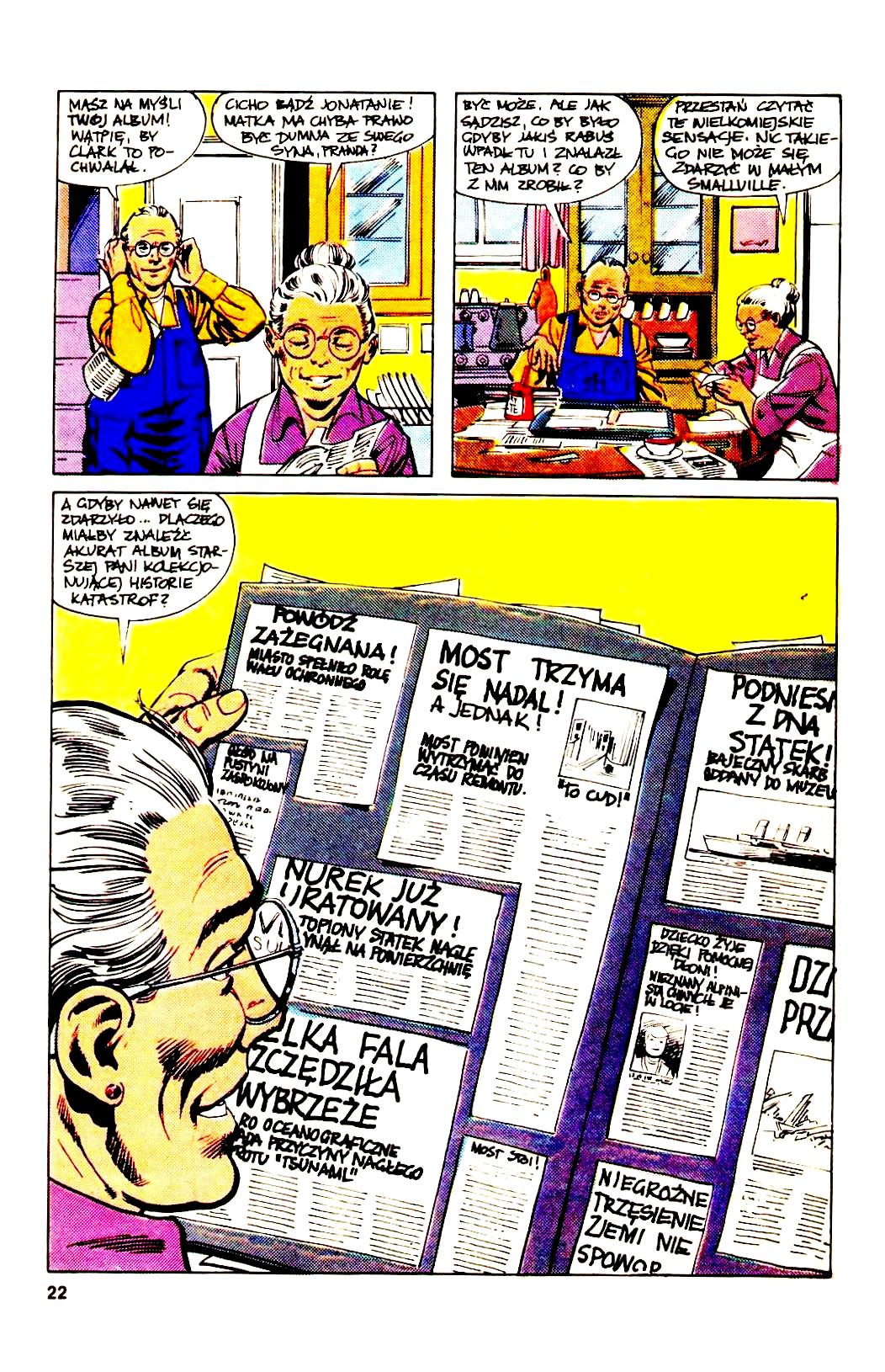 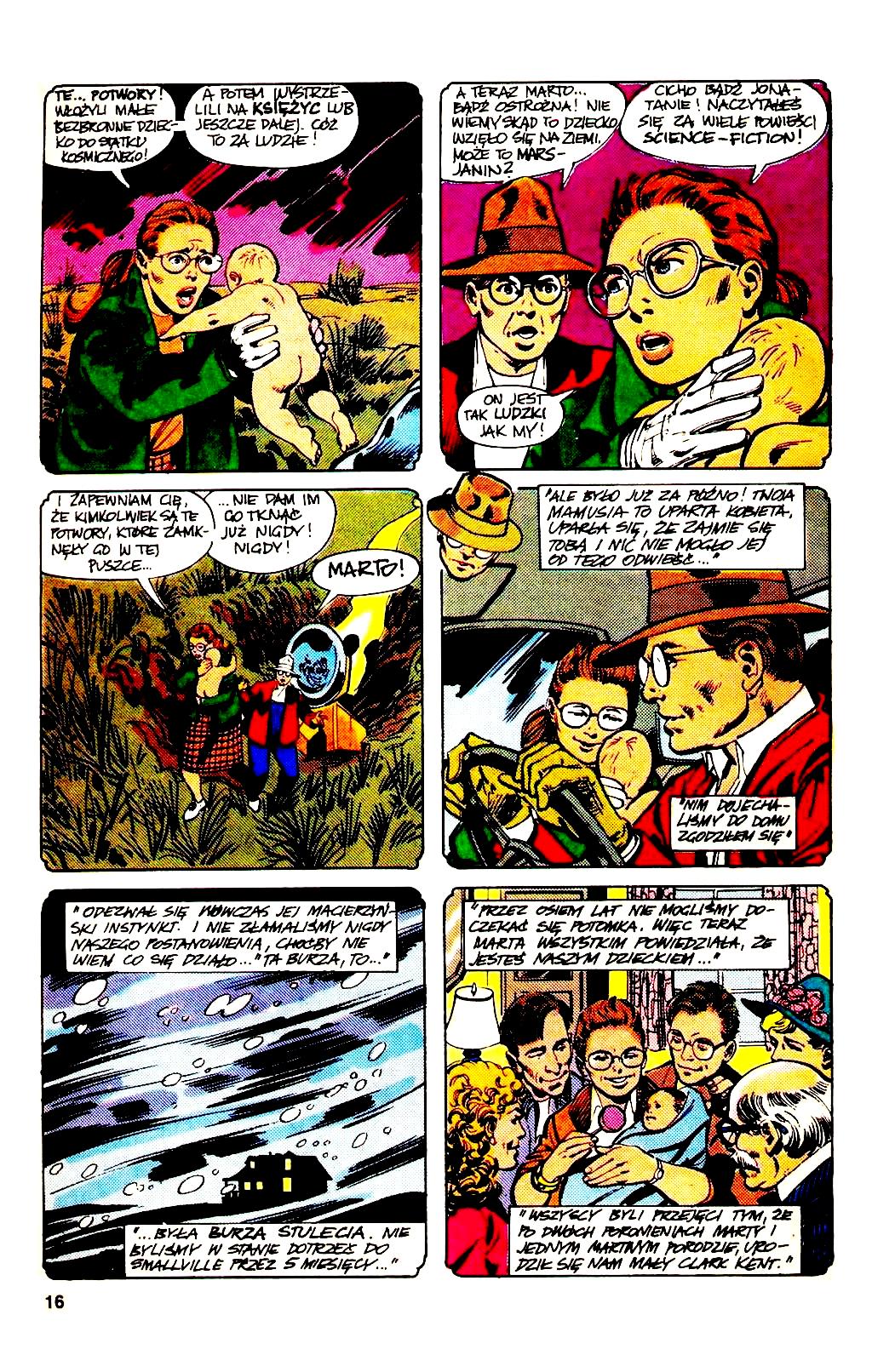 Styl ufny
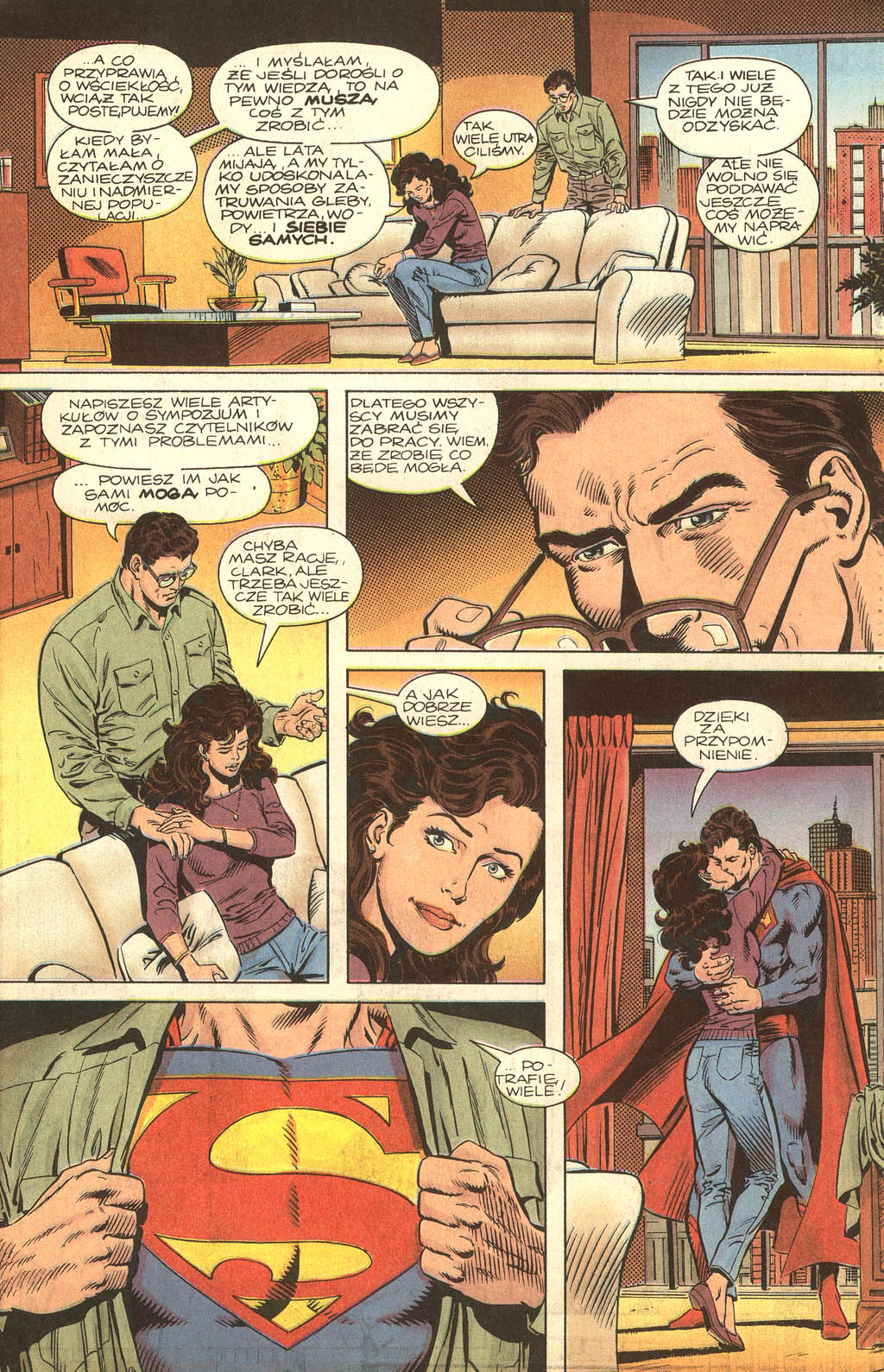 Styl ufny
Co zaburza rozwój przywiązania?
1) rozstanie z rodzicami
2) adopcja i wykształcenie przywiązania do innego opiekuna
3) działanie substancji psychoaktywnych w okresie prenatalnym
4) urazy (nadużycie seksualne, przemoc, przemoc w rodzinie)
5) choroba rodzica (depresja, schizofrenia)
6) uzależnienie rodzica
7) pobyt w domu dziecka
8) hospitalizacja dziecka/rodzica uniemożliwiająca kontakt
9) zaniedbanie
Styl lękowy-ambiwalenty
dziecko nie może polegać na rodzicach
ciągłe poczucie porzucenia i bezbronności
dziecko stara się o uwagę rodzica, ale nie wie czy będzie zaspokojone czy zranione
dziecko prowokuje, odrzuca
Styl lękowy-ambiwalenty
jako dorosły

emocjonalna niestabilność
odpychanie - przyciąganie
nie za blisko i nie za daleko
lęk przed przywiązaniem i zranieniem
Styl lękowy-ambiwalenty
Styl lękowy-ambiwalenty
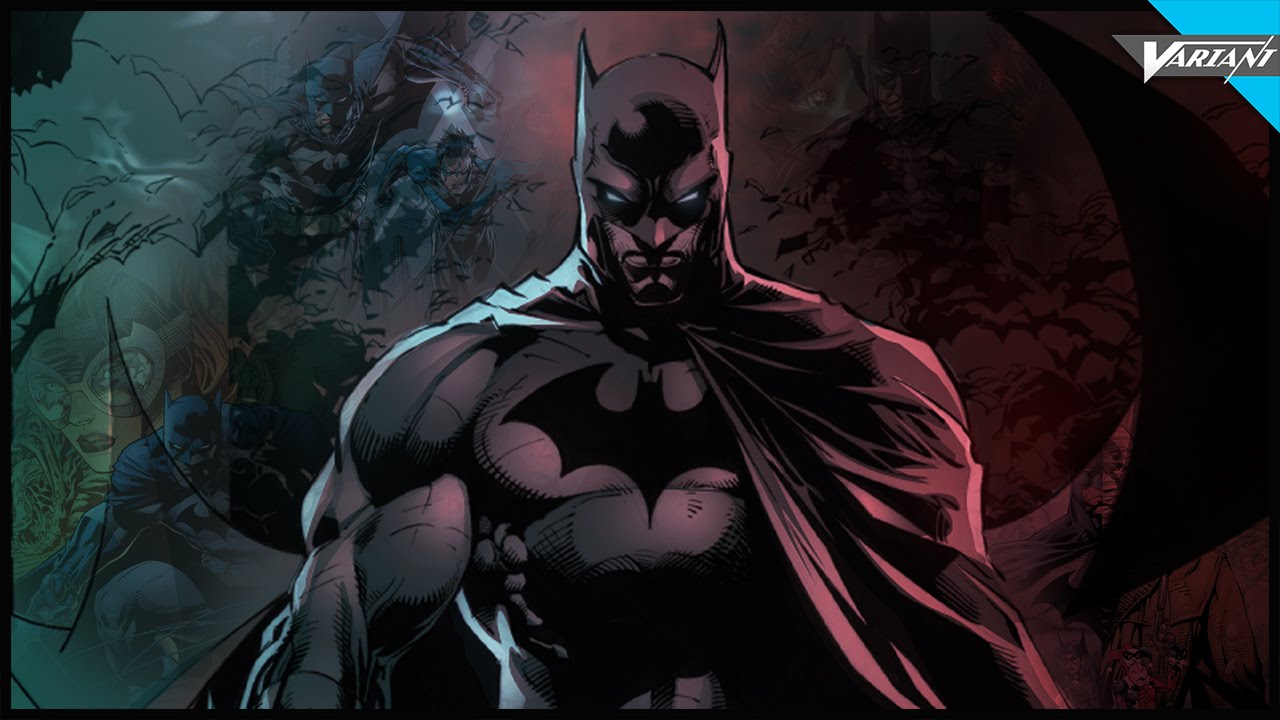 Styl lękowy-ambiwalenty
Styl lękowy-unikający
dziecko nie wierzy w kompetentnego dorosłego
unika kontaktu z rodzicami, ignoruje ich
dziecko samowystarczalne
niezależne, aby nikt je nie skrzywdził
sprawia wrażenie jakby na nikim mu nie zależało
Styl lękowy-unikający
jako dorosły
 
trzyma wszystkich na dystans
zaradny, niezależny, aby nikt nie skrzywdził
sprawia wrażenie jakby na nikim mu nie zależało
Styl lękowy-unikający
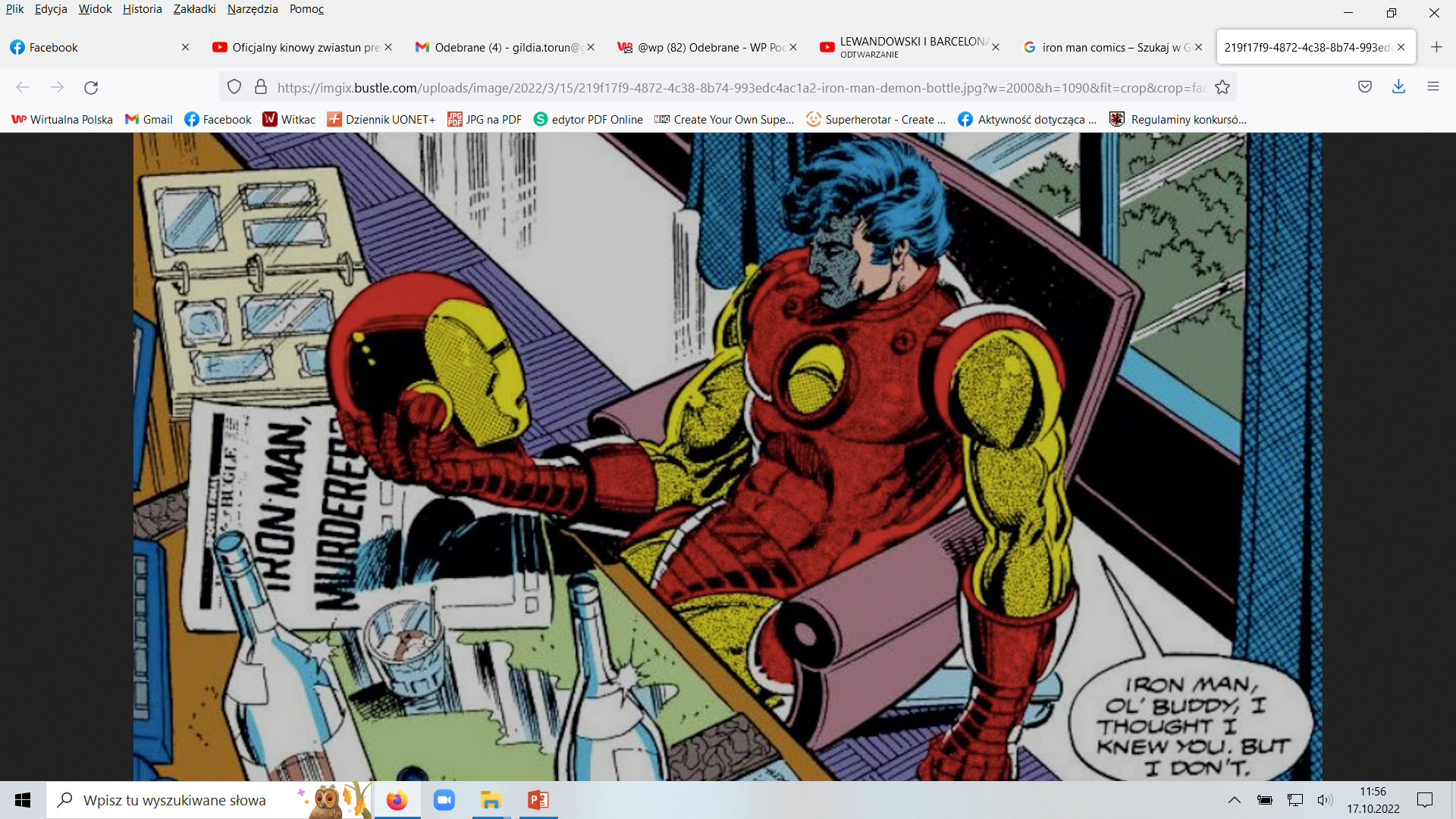 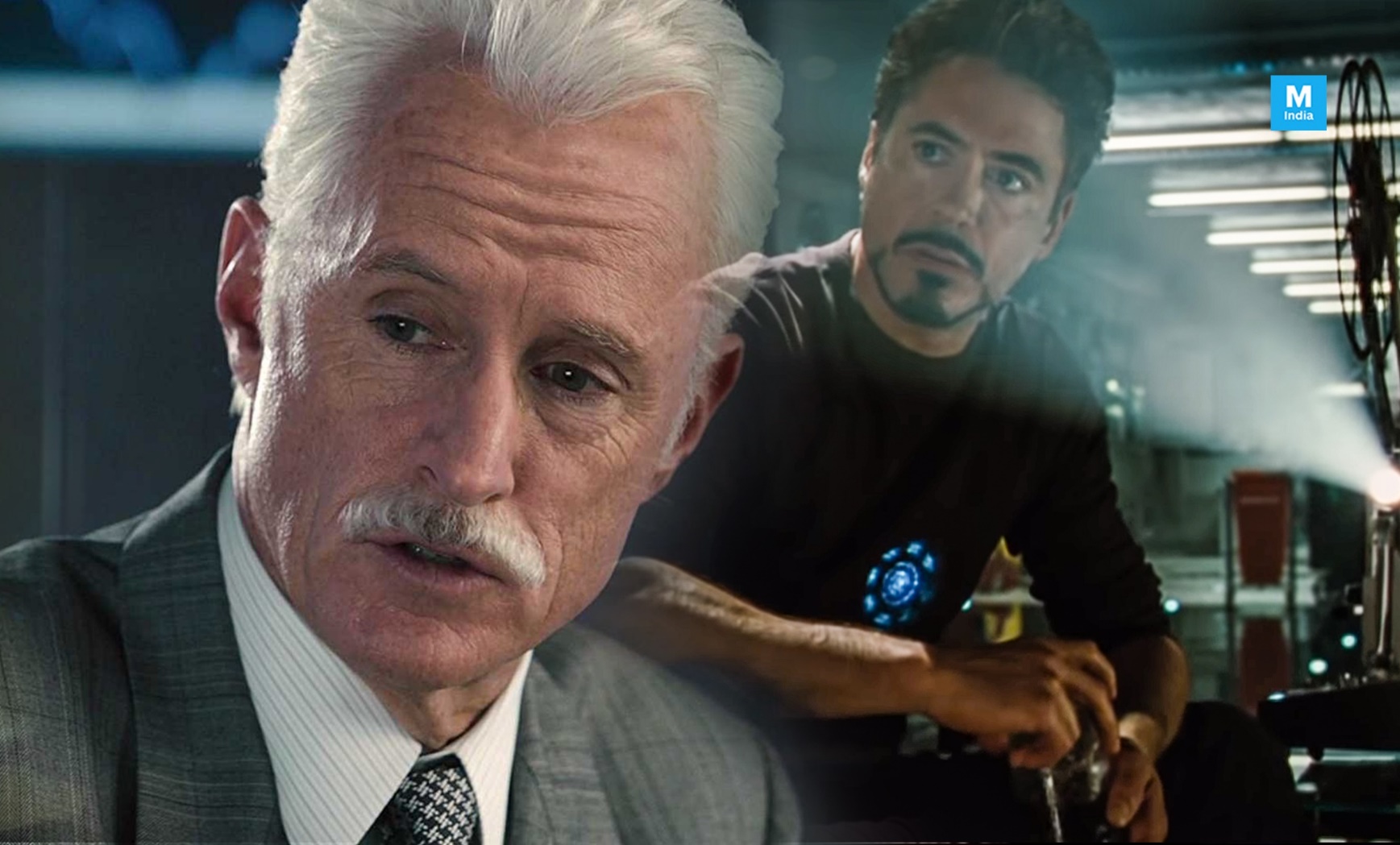 Styl zdezorganizowany
brak matrycy informacji o opiekunach
często zamrożenie, dezorientacja, złość, strach
rodzic jako przerażająca istota
Styl zdezorganizowany
jako dorosły

kontrolujący
wybuchowy, nieprzewidywalny
dysocjacja
łamanie prawa
naruszanie granic innych
agresja
destrukcyjność, okrucieństwo
kłamstwa
Styl zdezorganizowany
Jak budować ufny styl przywiązania
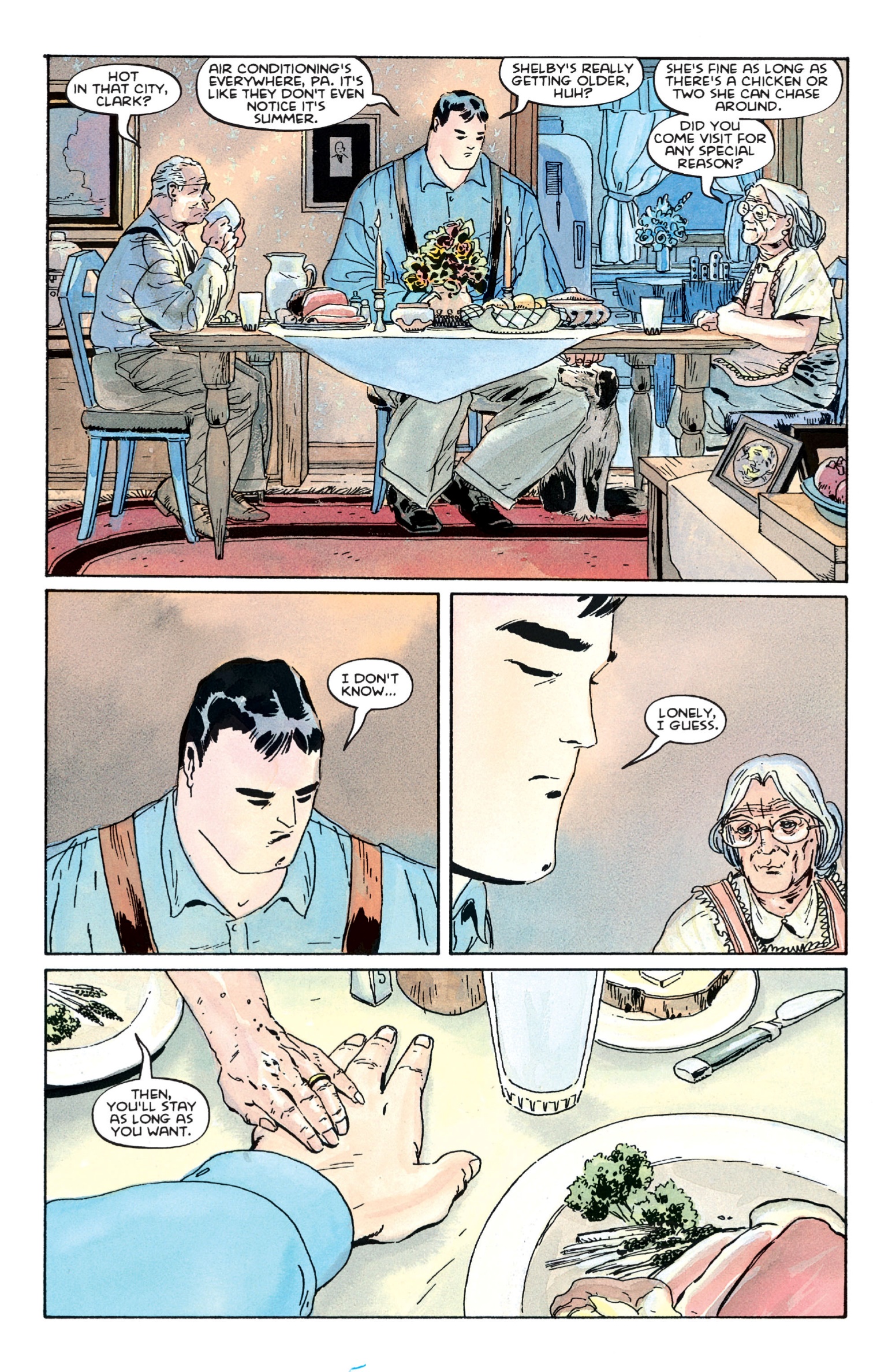 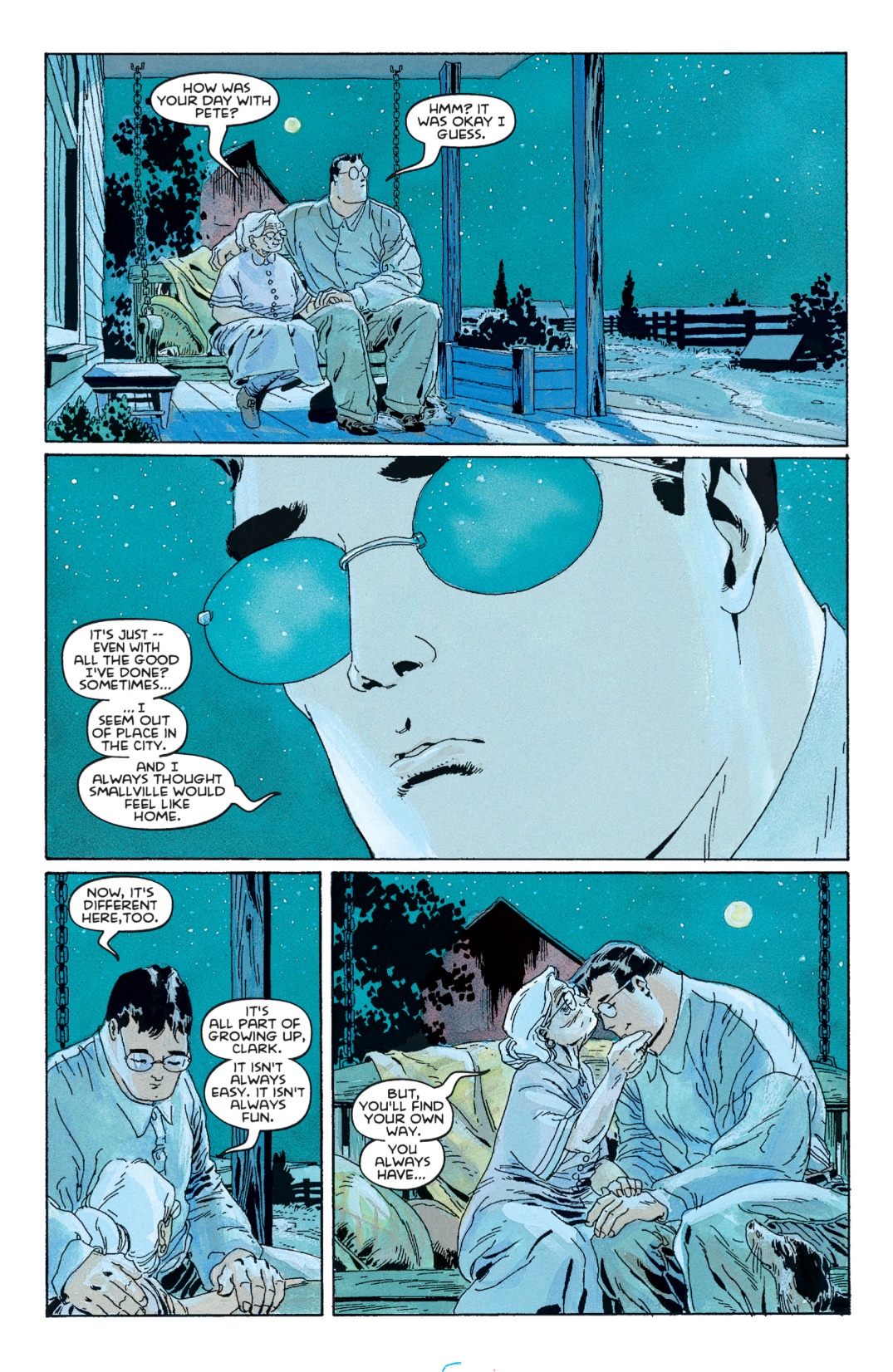 Jak budować ufny styl przywiązania
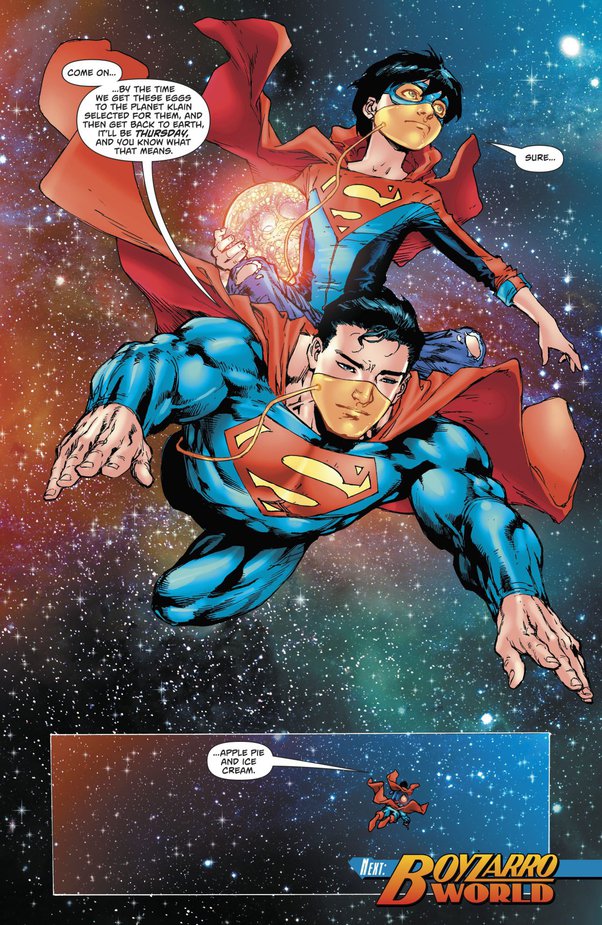 Dziecko po traumie
proces żałoby zablokowany
 przerażenie na myśl o utraconym rodzicu
 sny i nawracające myśli o tragedii
 na przemian zbliżanie się do uznania straty i ucieczka od bolesnej świadomości 
 emocjonalne wycofanie
 drażliwość, zachowania buntownicze
Jak wpierać wg Karolynn Siegel
1) obecność kompetentnego dorosłego, wspierającego i opiekującego się

2) przestrzeń do wyrażania bolesnych myśli, emocji i fantazji

3) stabilność i konsekwencja otoczenia
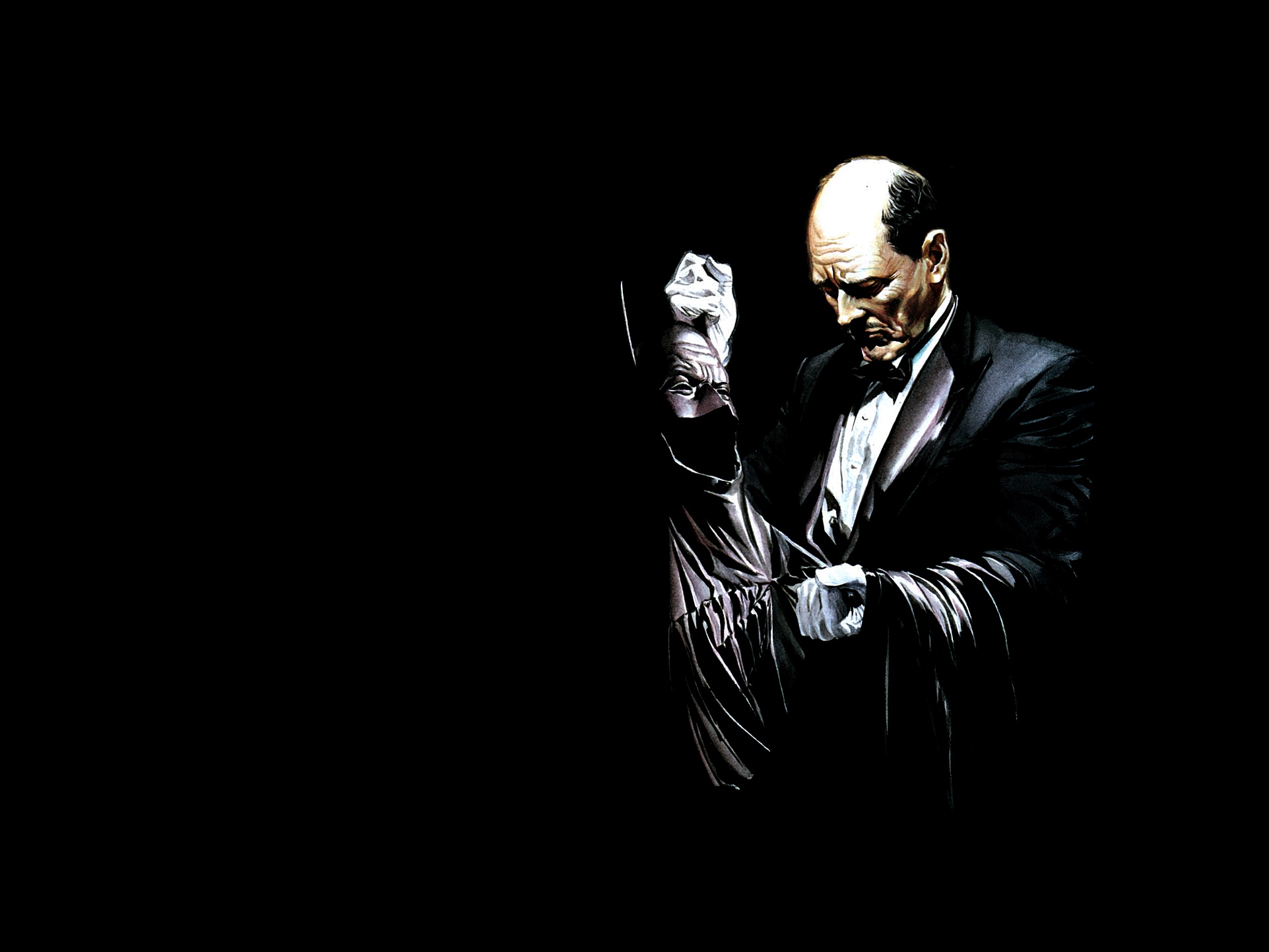 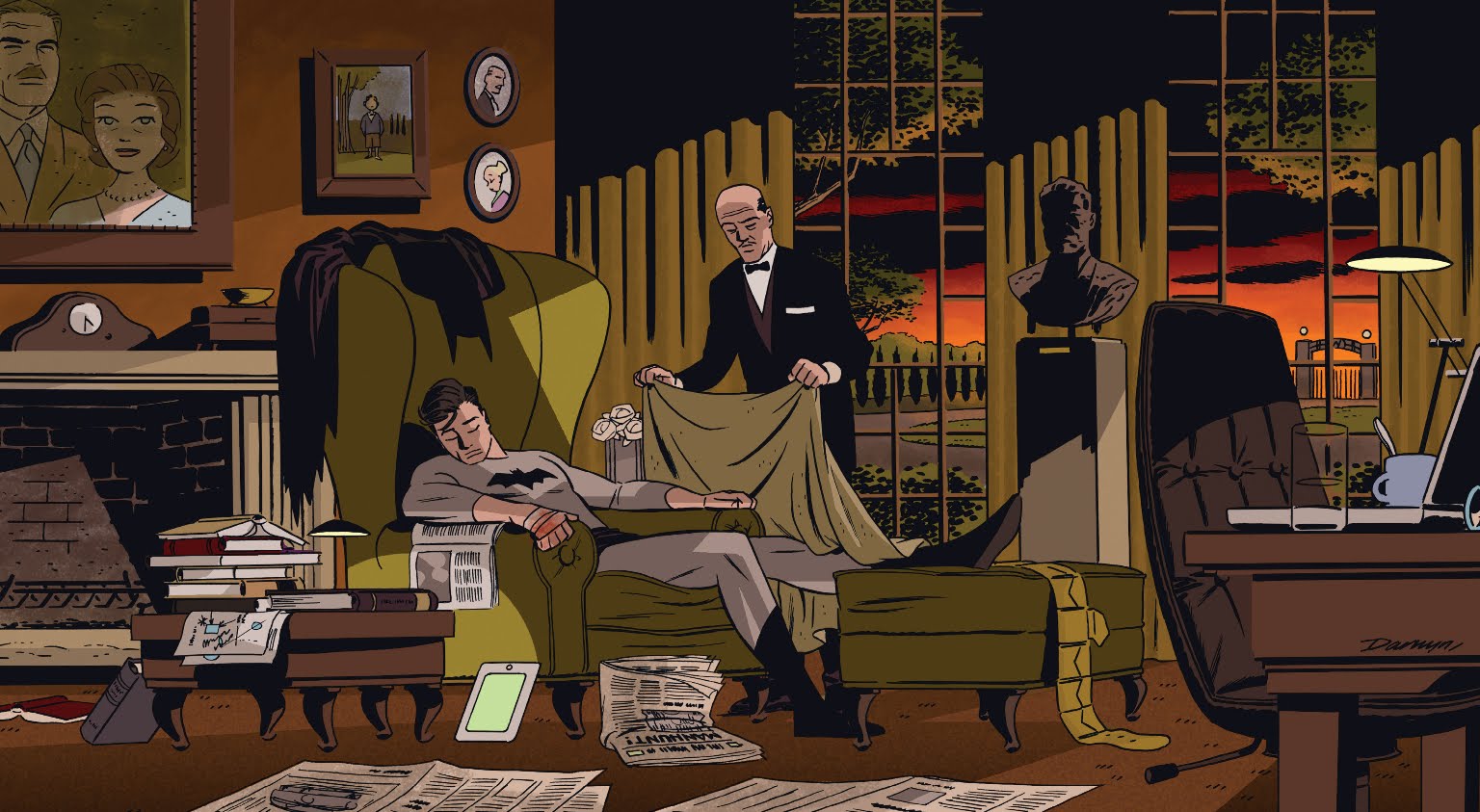 Co pomaga w traumie?
nauczenie dziecka czym jest rodzina
 zapewnienie bezpieczeństwa i postawienie granic
 radzenie sobie z lękiem
 utrzymanie pozytywnego obrazu siebie jako rodzica
 troskliwa opieka i silna struktura
 towarzyszenie w żałobie
Jeśli dziecko ma doświadczenie zaniedbania/krzywdzenia
1) uważaj na zbliżanie się, granice osobistej przestrzeni
2) obecność, równoległość, cierpliwość
3) pozwól dziecku przyjść do Ciebie
4) nie bierz do siebie agresji dziecka, tak okazuje, że mu zależy
5) daj dziecku poczucie kontroli i czas na decyzję
6) ostrzegaj dziecko o dotyku i daj możliwości wyboru
7) pamiętaj, że dla dziecka relacje są sygnałem wywołującym pobudzenie i przypominającym o zagrożeniu
8) zmniejszaj w dziecku poczucie porzucenia
9) wyreguluj siebie zanim zaczniesz wspierać dziecko w regulacji
10) buduj drużynę wsparcia